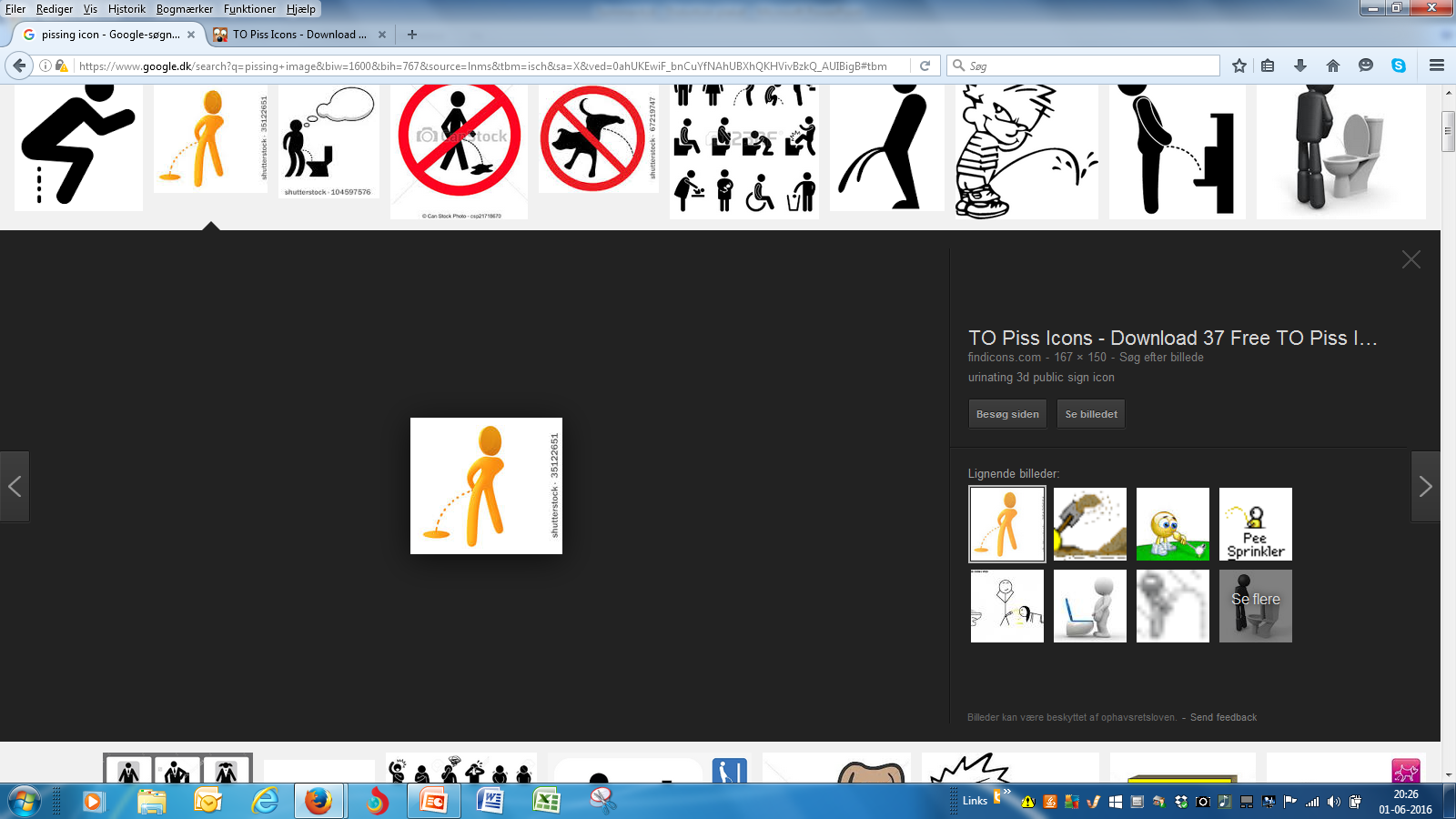 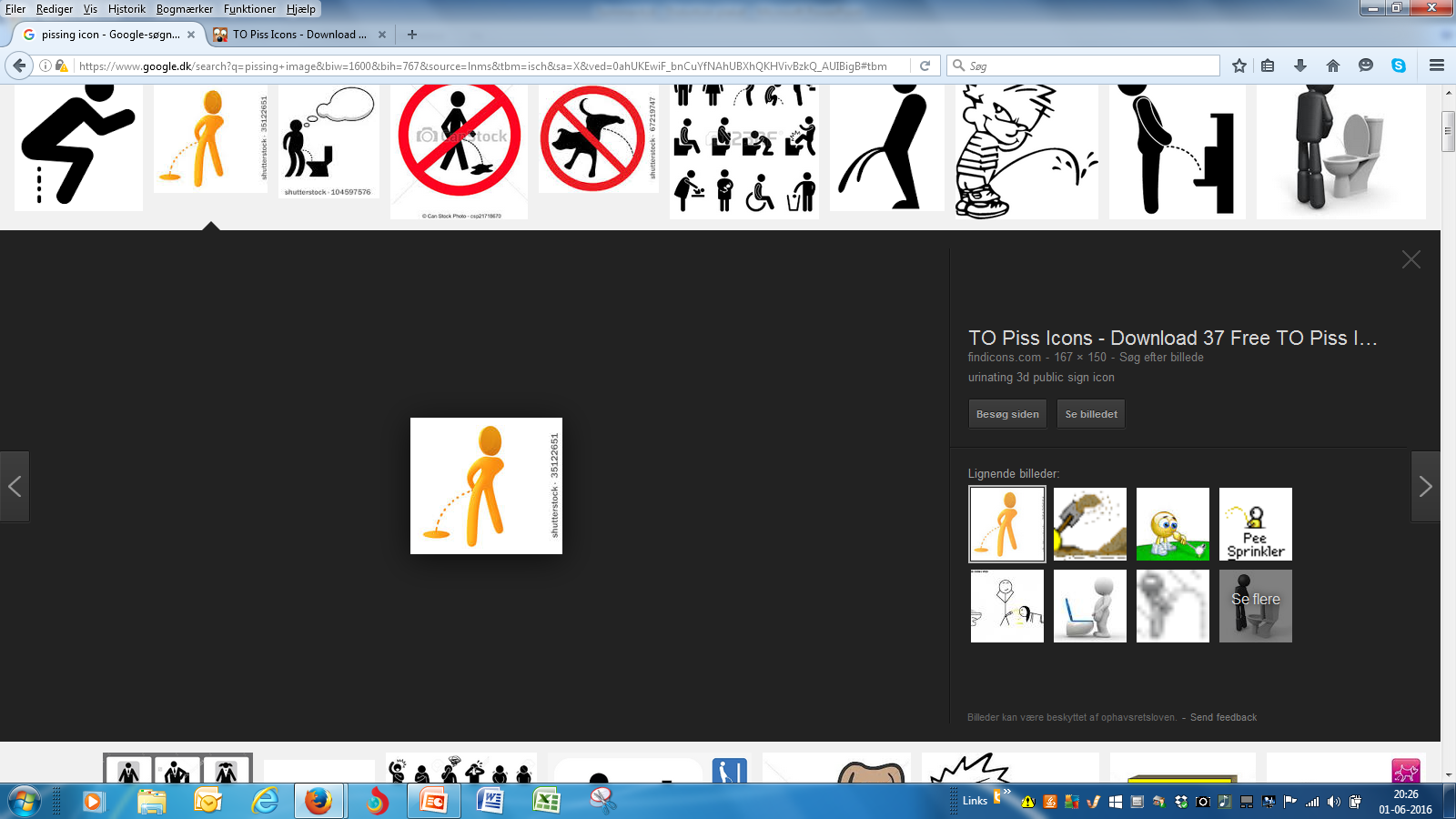 DISTORTION 
står for døren!

HOLD  HOVEDDØRENLUKKET !
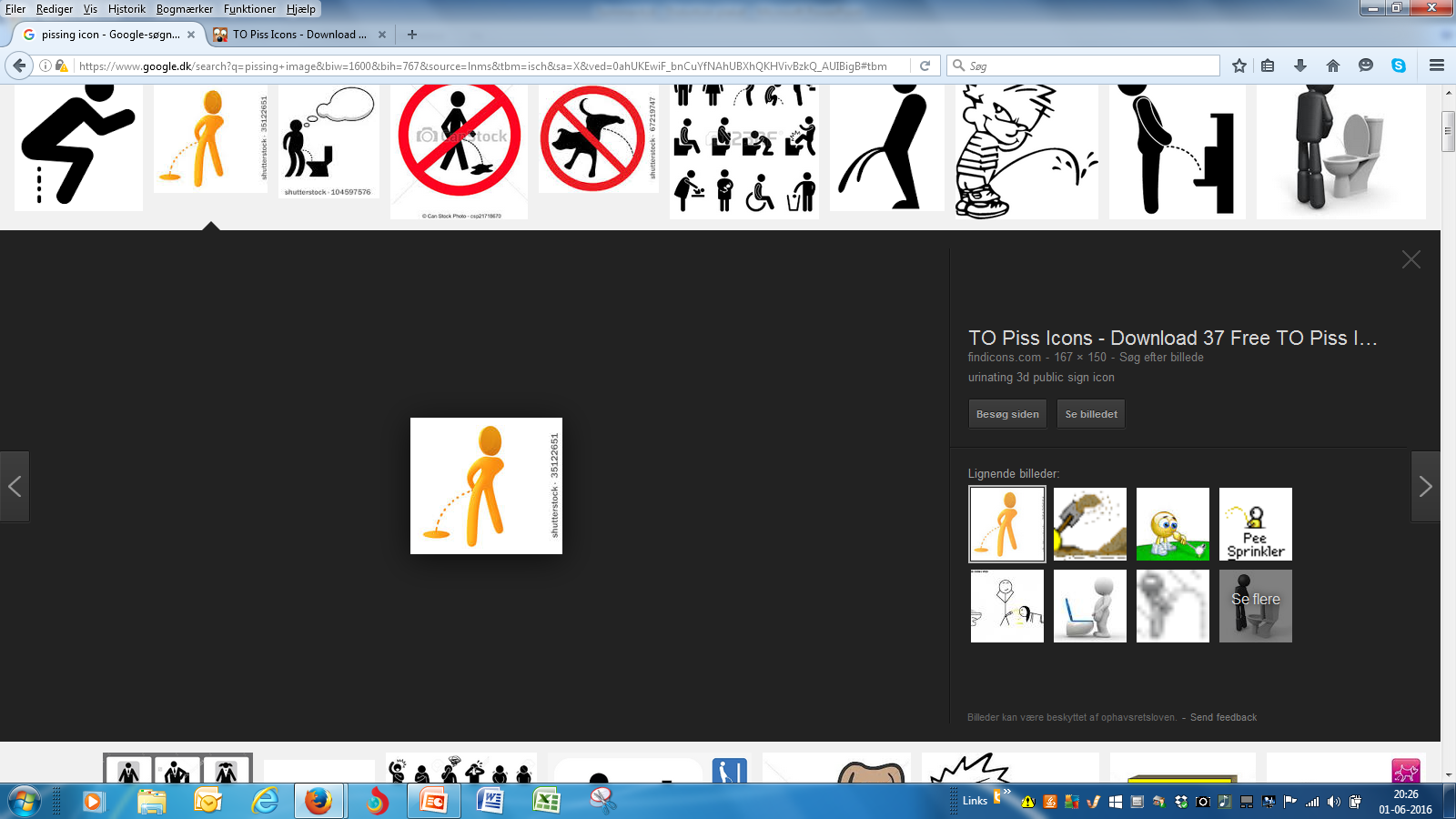 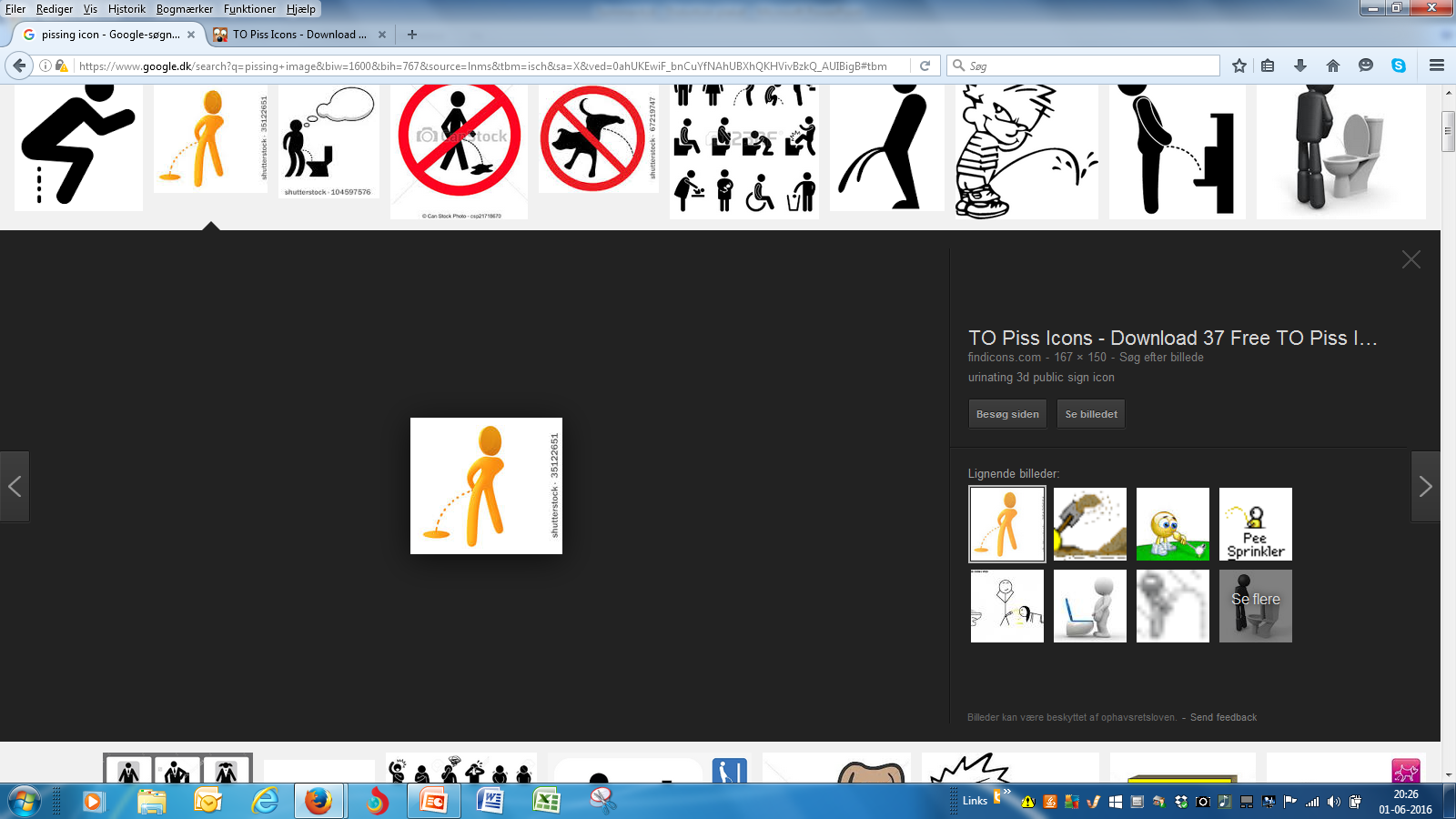